BÀI GIẢNG EXCEL
BÀI GIẢNG EXCEL
Bài 2.
SOẠN THẢO NỘI DUNG BẢNG TÍNH (TT)
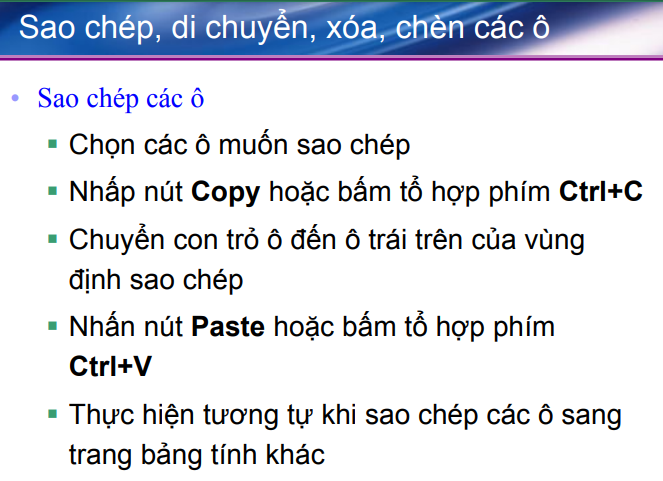 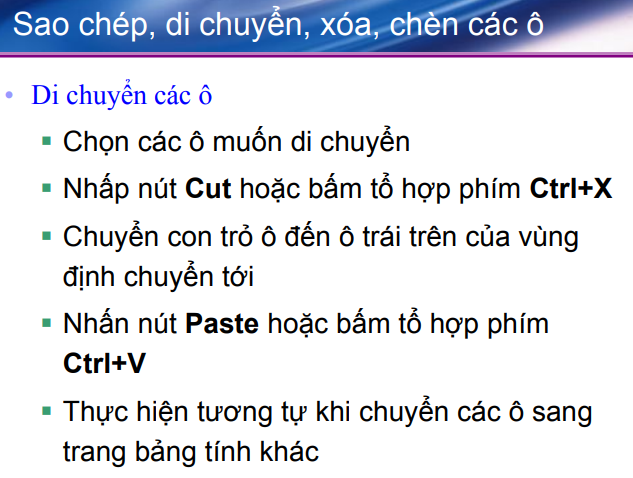 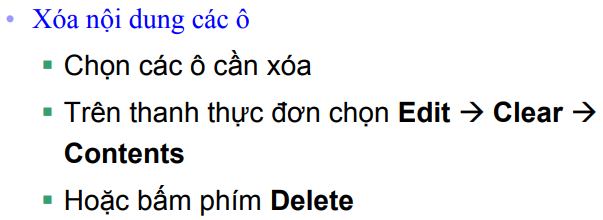 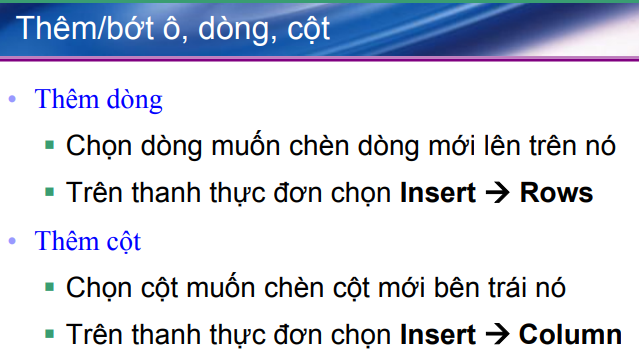 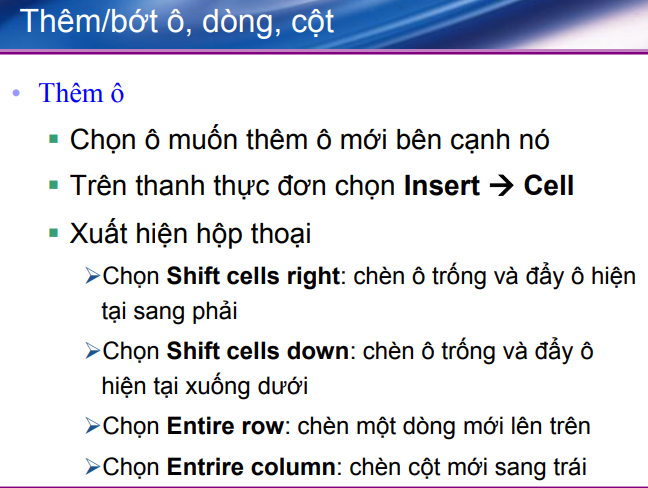 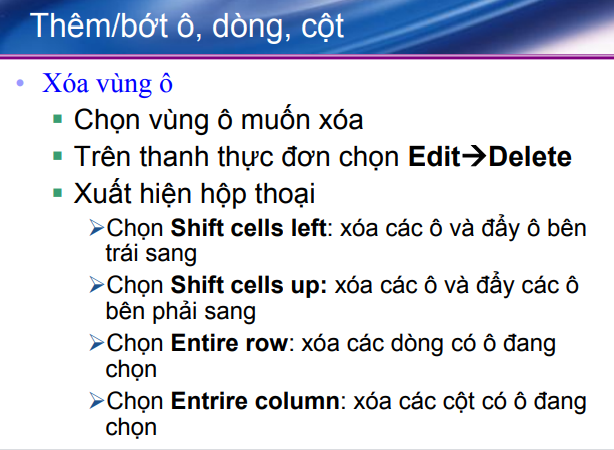 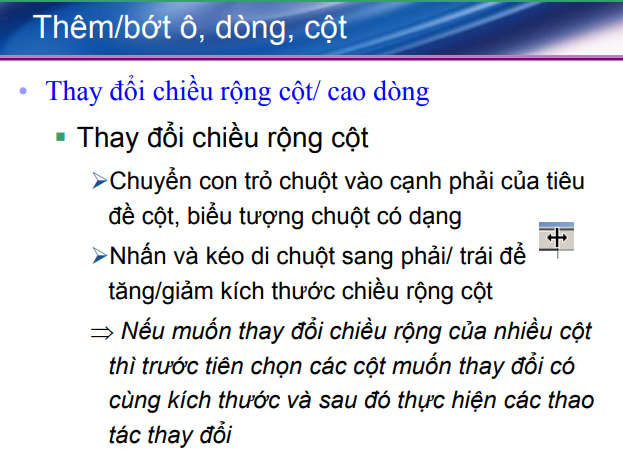 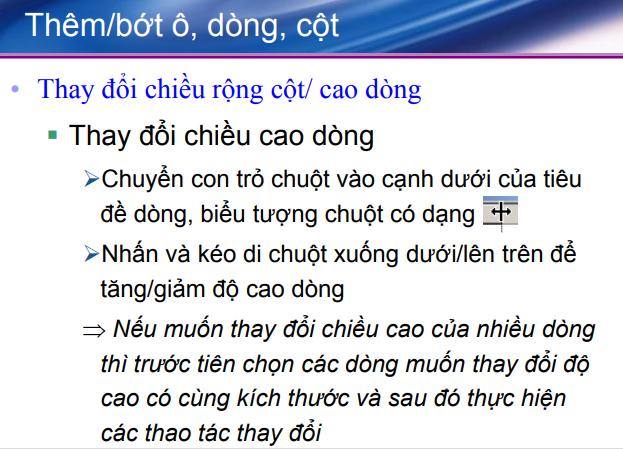 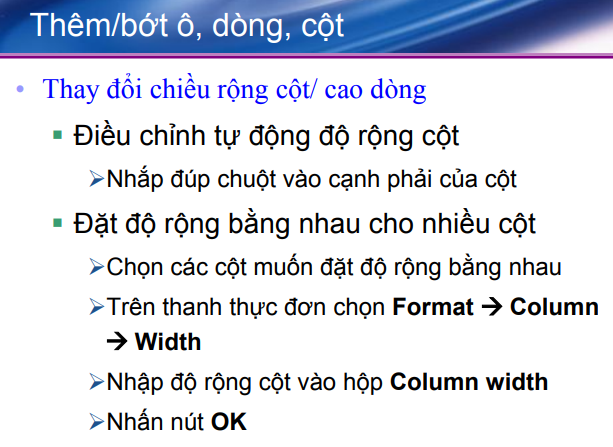 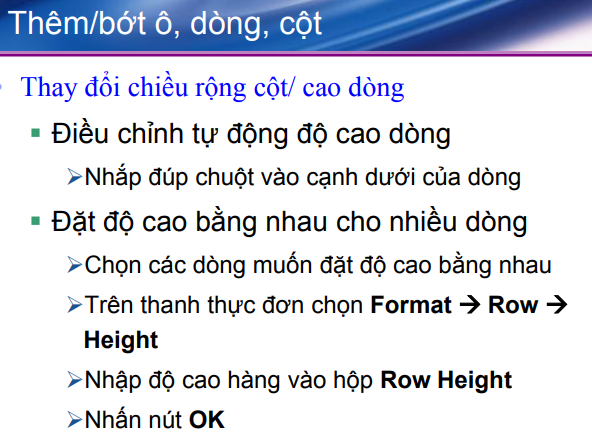 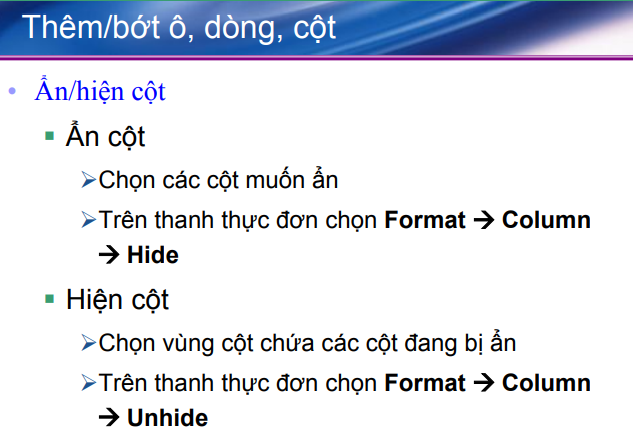 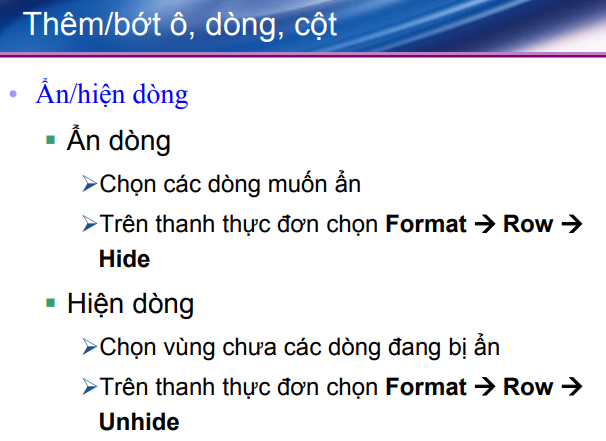 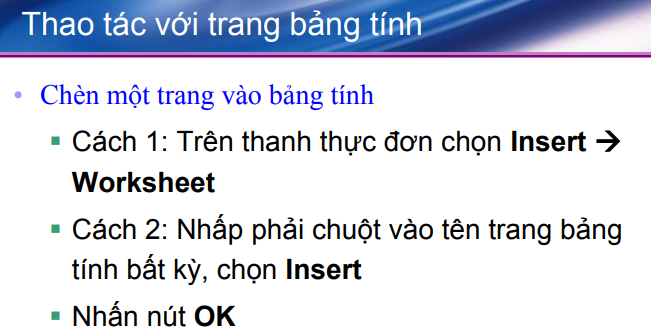 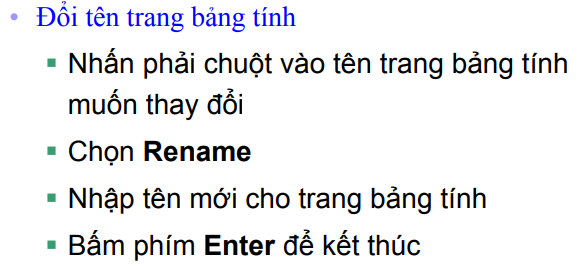 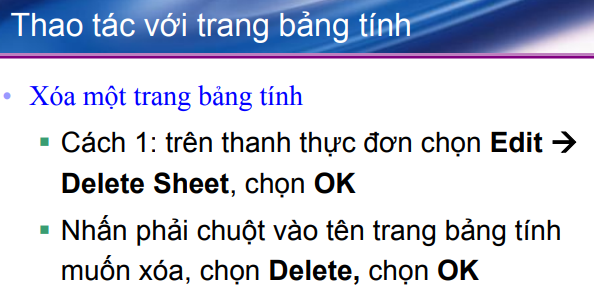 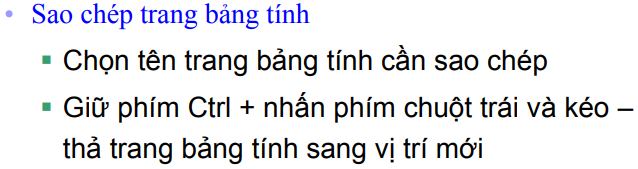 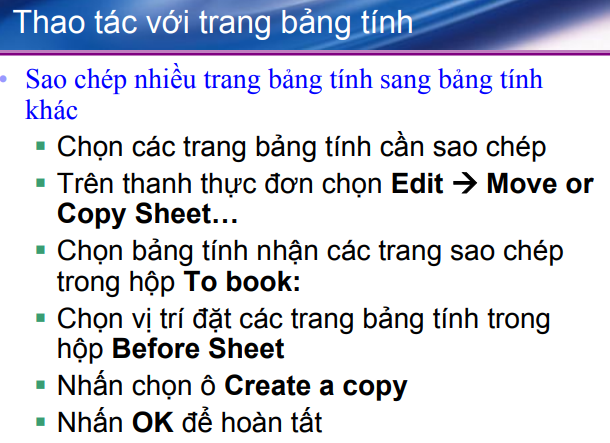 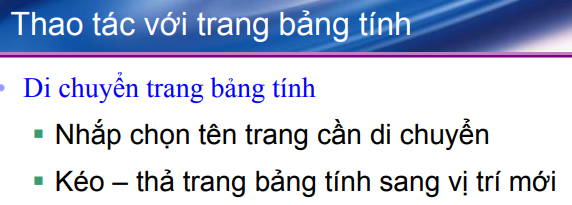 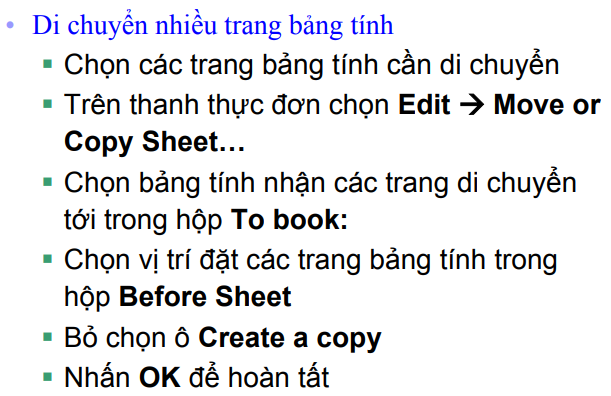 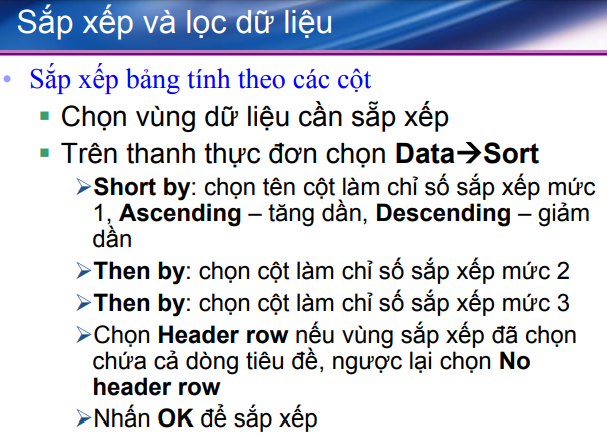 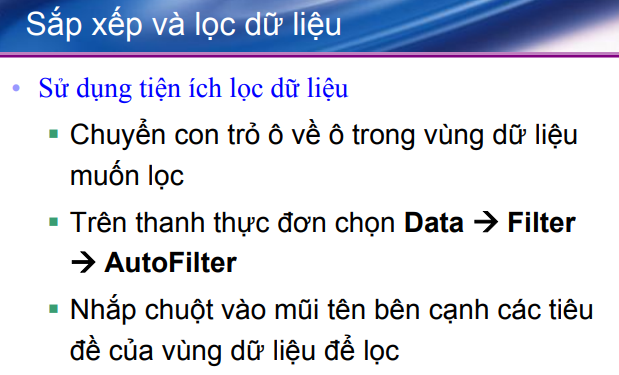 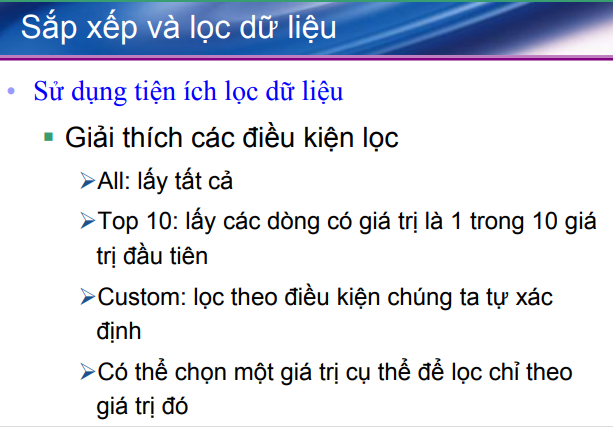 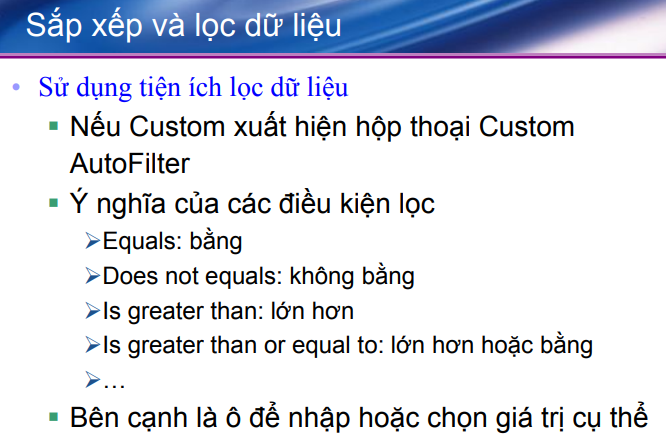 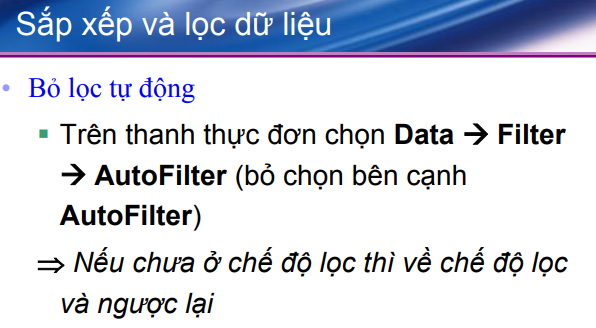 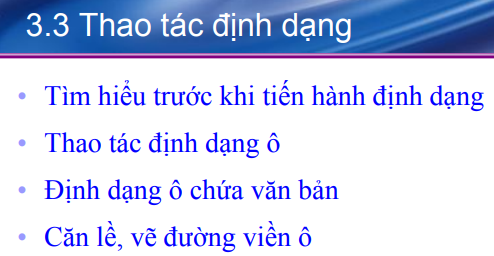 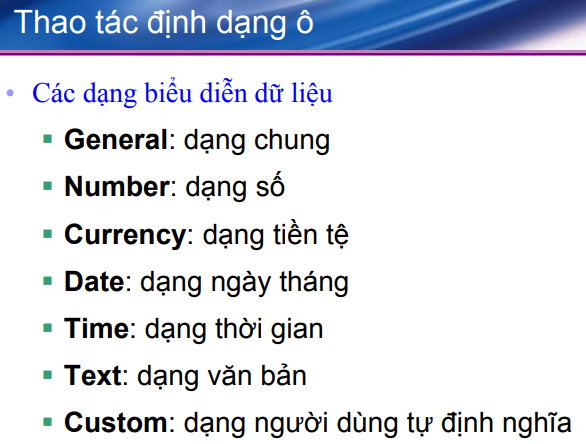 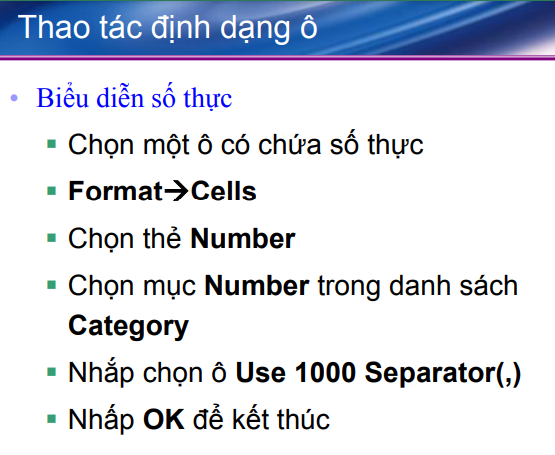 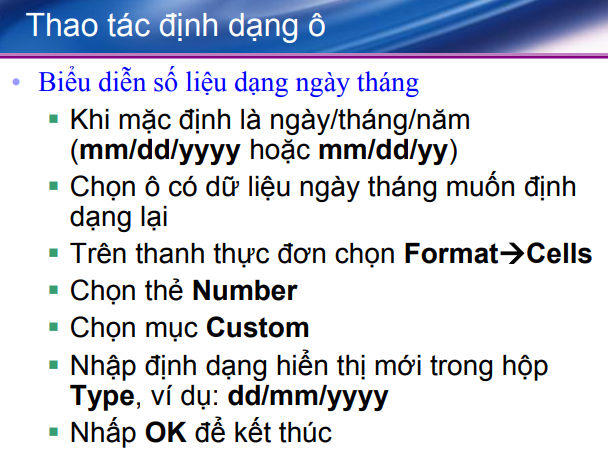 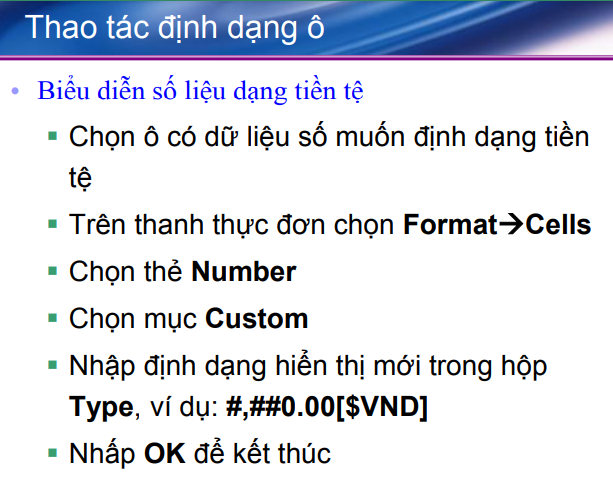 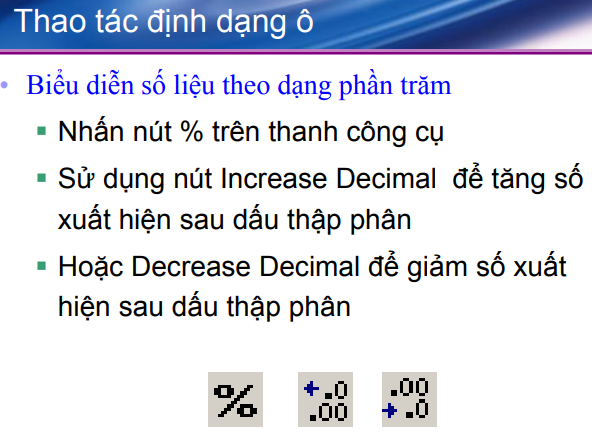 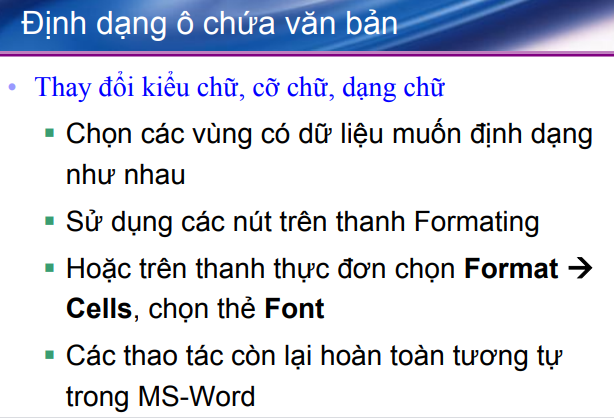 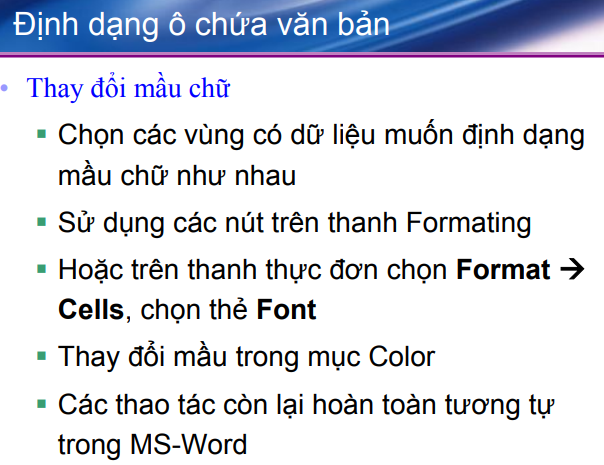 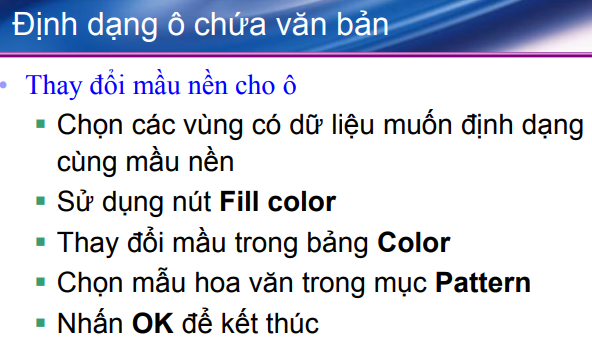 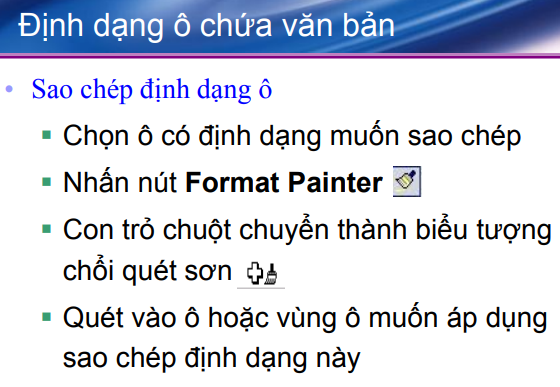 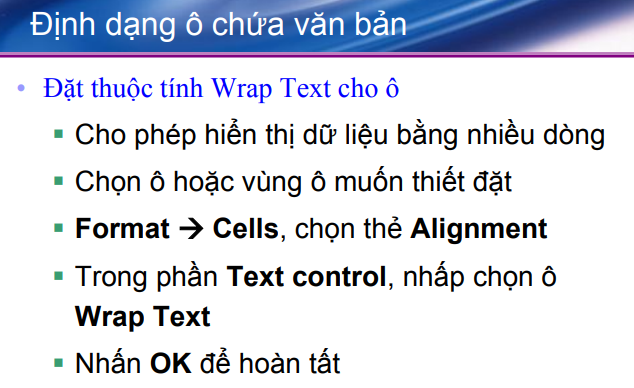 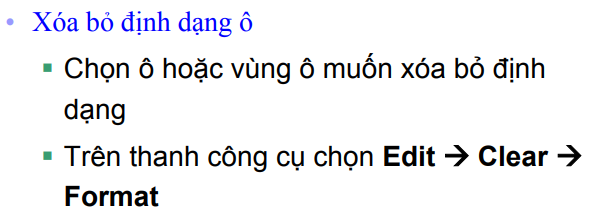 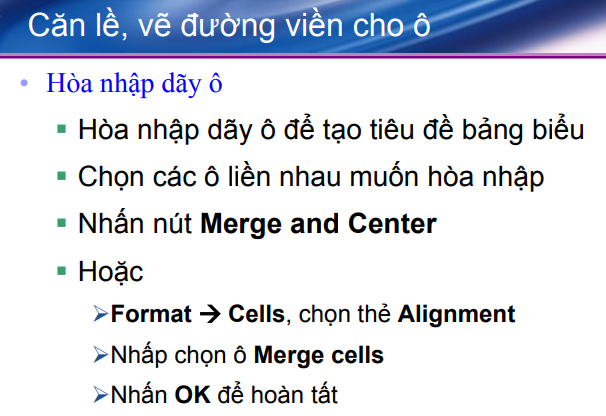 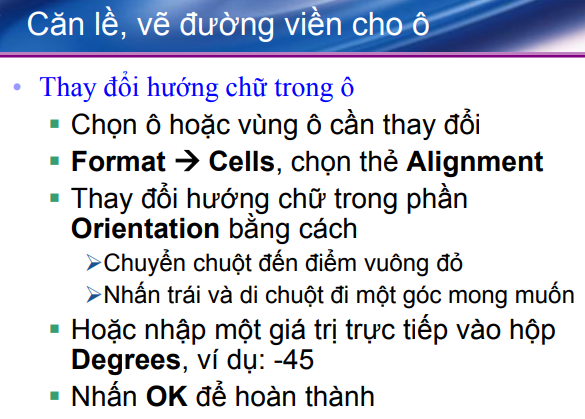 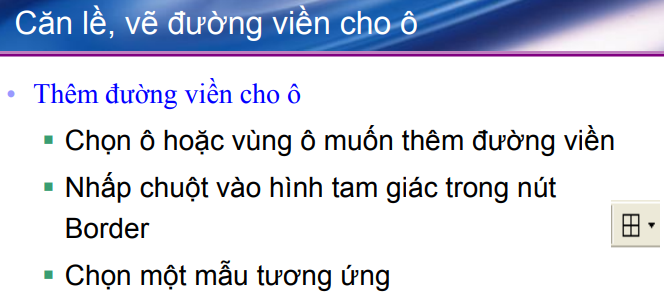 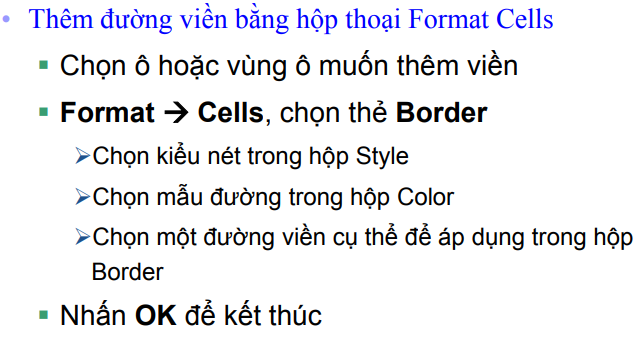